Reconstructing Weighted Graphs with Minimal Query Complexity
Nader H. Bshouty   and   Hanna Mazzawi

Department of Computer Science 
Technion – Israel Institute of Technology
Reconstructing Weighted Graphs
We have a teacher and a learner.
The teacher holds a hidden weighted graph.
The vertices are known to the learner.
The teacher answers additive queries (AQ).
The learner’s target is to exactly reconstruct the set of edges in the hidden graph.
Reconstructing Weighted Graphs
AQ(S)
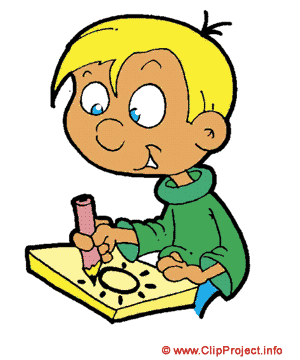 Answer
[Speaker Notes: We have a teacher and a learner.
The teacher holds a hidden weighted graph.
The vertices are known to the learner.
The teacher answers additive queries (AQ).
The learner’s target is to exactly reconstruct the set of edges in the hidden graph.]
Additive Queries
S
What is the sum of weight of edges in the subgraph induces by S?
[Speaker Notes: An additive query on a subset S of the set of vertices returns the sum of weights of edges in the subgraph induced by S.]
Adaptive VS Non-adaptive
Non-adaptive algorithms: Ask all the queries in advance.

Adaptive algorithms: Can take into account the outcome of previous queries.
[Speaker Notes: להזכיר במהלך ההרצאה את ה-non adaptiveness .]
Applications – Reconstructing Reaction Graph
Chem
Chem
Chem
Chem
One reaction
Chem
Chem
Chem
Chem
Chem
Chem
Chem
Chem
[Speaker Notes: Suppose we have a set of labeled chemicals. A reaction graph is a graph where each chemical is a vertex and two chemicals that react with each other are connected with an edge.

Now, we want to reconstruct the reaction graph using experiments. In each experiment, we mix several chemicals together and count the number of reactions that occur. Reconstructing the reaction graph using experiments is equivalent to reconstructing a hidden graph from additive queries.]
Example
Genome sequencing:
Short reads are assembled to contigs.
Contiguous fragments that cover the genome.
Query  multiplex PCR method.
Returns the number of adjacent contigs in the original genome.
Contig 1
Information Theoretic Lower Bound
The information theoretic lower bound for the query complexity of reconstructing a weighted graph with m edges and n vertices is
Known Results – Brief Survey
2004
1997
1998
2005
2007
2008
V. Grebinski and G. Kucherov [Discrete Applied Mathematics]
Optimal algorithm for reconstructing a hamiltonian cycle
Known Results – Brief Survey
2004
1997
1998
2005
2007
2008
V. Grebinski and G. Kucherov [Algorithmica]
Tight upper bound for constant degree unweighted graphs.
Optimal polynomial time algorithm for unweighted graphs with Ω(n2) edges.
Known Results – Brief Survey
2004
1997
1998
2005
2007
2008
V. Grebinski [COCOON]Tight upper bound for d-degenerate unweighted graphs.
Known Results – Brief Survey
2004
1997
1998
2005
2007
2008
D. Angluin and J. Chen [COLT]Adaptive polynomial time O(m log n) algorithm for the unweighted problem (using weaker queries).
Known Results – Brief Survey
2004
1997
1998
2005
2007
2008
M. Bouvel, V. Grebinski and G. Kucherov [WG] Survey for known results and various applications for the problem.
Known Results – Brief Survey
2004
1997
1998
2005
2007
2008
L. Reyzin and N. Srivastava [ALT]Simple O(m log n) adaptive polynomial time algorithm for unweighted graphs.
Known Results – Brief Survey
2004
1997
1998
2005
2007
2008
S. Choi and J. H. Kim [STOC]
Tight upper bound for reconstructing any unweighted graph.
Tight upper bound for weighted graphs with many edges (m > (log n)c), such that the weights are between n-a and nb.
Our Result
We close the gap left by S. Chio and J. H. Kim:

We prove the existence of an optimal non-adaptive algorithm for reconstructing graphs with any number of edges, such that the weights on the edges are real numbers between n-a and nb , for any positive constants a and b.
Algebraic View of the Problem
S
Algebraic View of the Problem [V. Grebinski and G. Kucherov]
For any symmetric matrix A we have:
where 
Therefore, our problem is equivalent to reconstructing A using the assignment oracle f:
where
Unweight Problem
A query (x,y) distinguish between two distinct graphs G1 and G2 if


Our goal is to find a set of k queries, such that, for every two distinct graphs there is at least one query that distinguish between them.

The problem of reconstructing unweighted graph with m edges is easy when we are allowed to ask O(m log n) queries.
Answers Vector
Denote by
[Speaker Notes: If we look at the problem from another angle, We need k queries to solve the problem. If we look at the k dimensional vector space.
Given a set of k queries, each graph G has an answers vector.]
Unweighted Problem
Since



Our goal is to show a set of queries such that for every B in B we have one query such that

	where
[Speaker Notes: להזכיר את m. מספר הכניסות ששונה מאפס.]
Unweight Problem
Suppose we have two different graphs G1 and G2. A random query distinguish between them with probability greater or equal to a ¼.


If we randomly choose k = O(m log n) queries. The probability that for every query we have the same answer on G1 and G2 is bounded by
Unweight Problem
The number of matrices in B is at most


Using union bound, the probability that there exists a matrix B in B that was not eliminated is



This implies the result.
For k = O(m log n)
Reducing Query Complexity
The goal now is to reduce the complexity:



To do this, we divide the set B into two sets:

Matrices B in B that has few non-zero entries.
Matrices B in B with many non-zero entries.
Cases
Graphical Meaning
E(G1)
E(G2)
First Case
In this case, we must find                      queries to eliminate every B in B1.


If we randomly choose k queries, the probability that there exists a matrix in B1  that we haven’t eliminate is less than 1. This is because the size of B1 is small!  Therefore, this case can be easily handled.
E(G1)
E(G2)
Second Case
We use the following [Littlewood - Offord]:

Let             be vector.  Then for a randomly chosen (0,1)- vector x we have
Idea
Suppose y is given in advance, and we randomly choose x. Then,
Idea (Cont.)
Now, for k given vectors y1, y2,…, yk if we randomly choose x1, x2,…, xk  thenwhere ti is the number of non-zero entries in Byi.
Choosing yi’s
To make sure that the ti’s are large enough, we use specific set of vectors P with “small” weight!

We choose yi’s such that for each vector p in P we have that at least k/4 of the values are non-zeros.
Choosing yi’s
We show that every matrix B in B2 must have “many” row that are from P.
Choosing yi’s
This way we are able to bound (from below) the sum of the ti’s.

Bounding the sum of the ti’s, together with the fact that each ti is bounded by m, we are able to bound the product of them.
Choosing x’s
We already showed that for a randomly chosen xi’s 



We showed a set of vectors yi’s that for every B the sum of the ti’s is “large” and therefore, their product is also large. This leads to bounding the probability
Weighted Case
[Speaker Notes: The same technique shows that we can reconstruct a hidden graph with integer weights that are bounded by nc for any constant c.]
Weighted Case
The same technique shows that we can reconstruct a hidden graph with integer weights that are bounded by nc for any constant c.
What About Real Number Weights?
s1 = n-a
s2 = nb
0
Cases
Answers Vector
Denote by
Answers Vector
Not only


But,
Answers Vector
Real Number Weights
Suppose we have a graph G with real number weights.
Discritization
wi becomes w’i.




We have m edges. Therefore for every query we have
Therefore,
Answers Vector
Conclusions
We prove the existence of an optimal non-adaptive algorithm for reconstructing graphs with any number of edges, such that the weights on the edges are real numbers between n-a and nb, for any constants a and b.
Open Problems & New Results
An explicit construction for an algorithm in the non-adaptive case is still open.

Related new results:
Optimal adaptive constructive algorithm. “Optimally Reconstructing Weighted Graphs using Queries”. SODA 2010.

Reconstructing graphs with unbounded weights.Appears in “On Parity Check (0,1)-Matrix over Zp” in ECCC.

Extension of the results to constant dimension hypergraphs.